KHỞI ĐỘNG
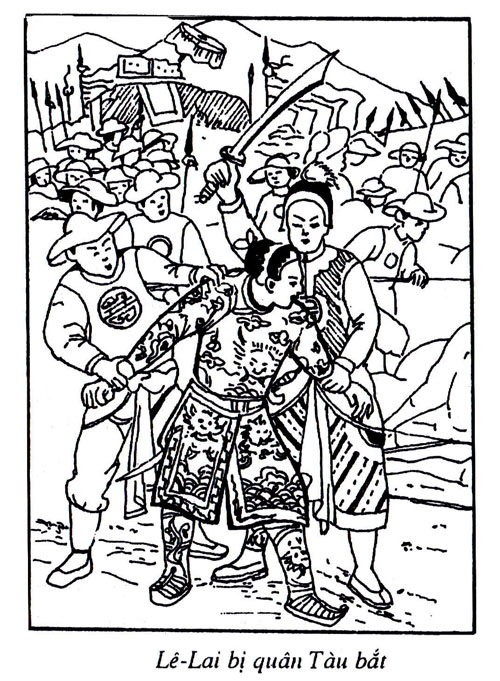 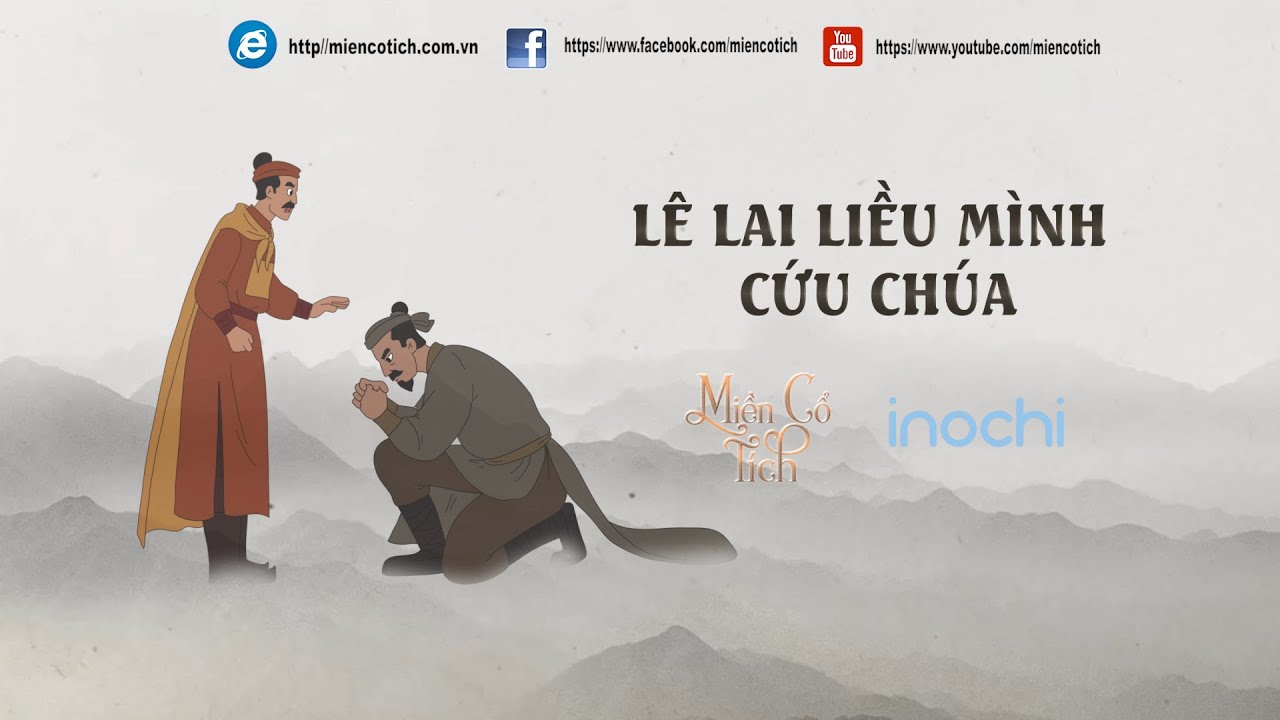 Đây là nhân vật lịch sử nào?
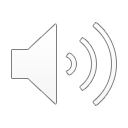 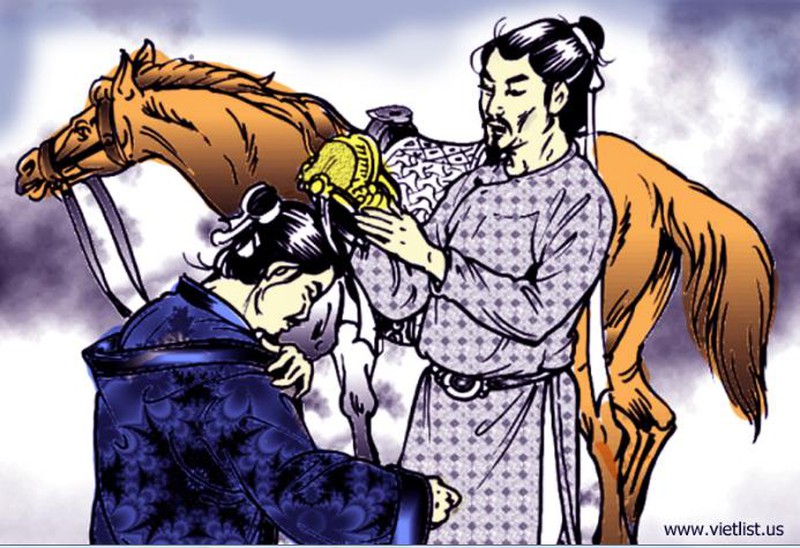 Bài 16Khởi nghĩa Lam Sơn (1418 – 1427) (t3)
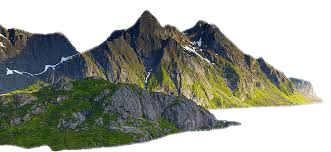 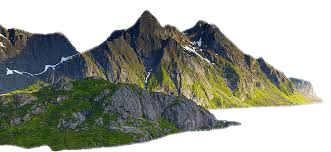 Nội dung
1. Một số sự kiện tiêu biểu của cuộc khởi nghĩa Lam Sơn
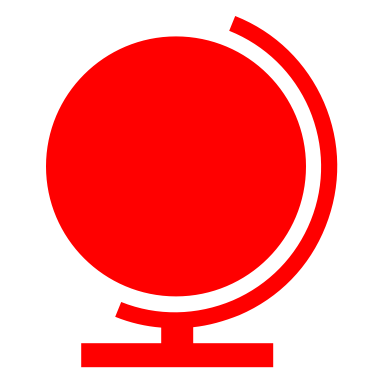 2. Nguyên nhân thắng lợi và ý nghĩa lịch sử
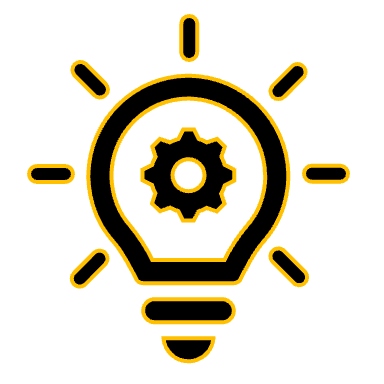 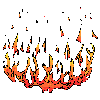 2. Nguyên nhân thắng lợi và ý nghĩa lịch sử.
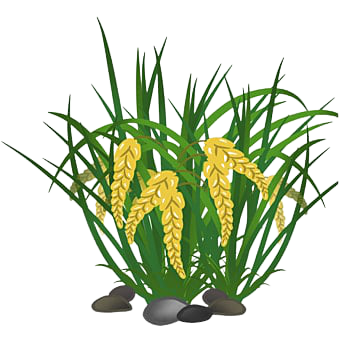 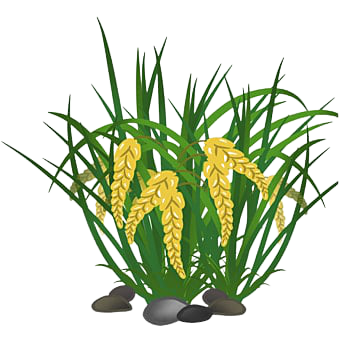 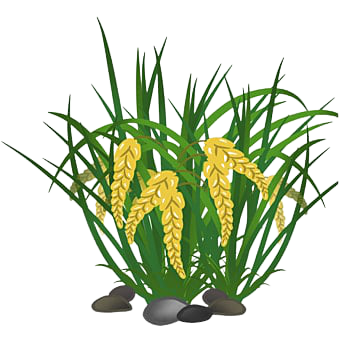 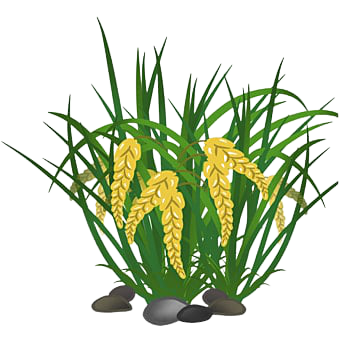 Em hãy trình bày nguyên nhân thắng lợi của cuộc khởi nghĩa Lam Sơn?
a. Nguyên nhân thắng lợi.
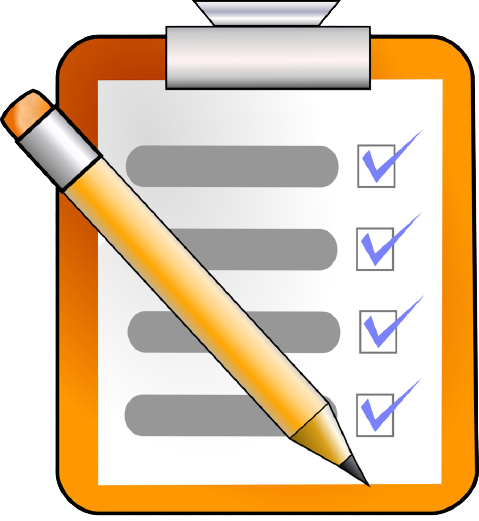 + Nhân dân ta có lòng yêu nước, ý chí và  quyết tâm giành lại độc lập tự do.
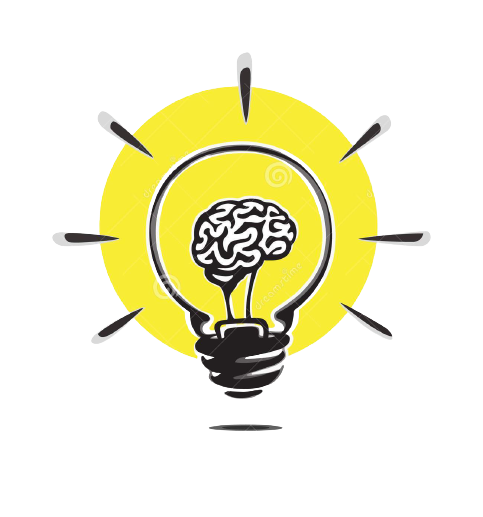 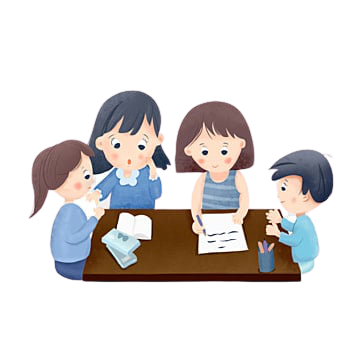 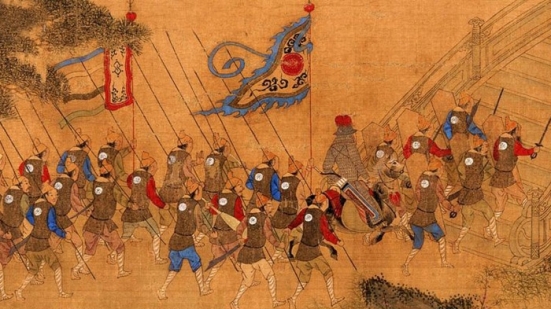 Hình ảnh giặc Minh xâm lược Đại Việt
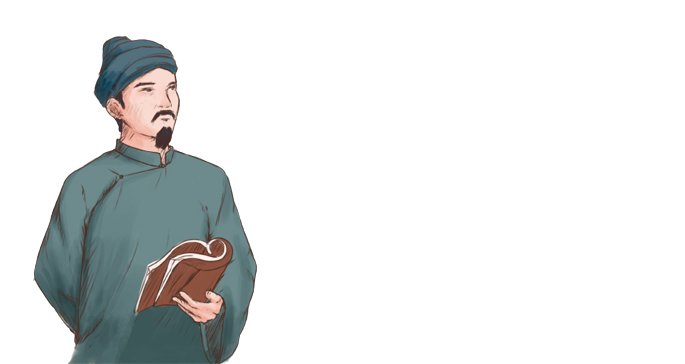 *Nướng dân đen trên ngọn lửa hung tàn,
*Vùi con đỏ xuống dưới hầm tai vạ.
*Dối trời lừa dân đủ muôn ngàn kế,
*Gây binh kết oán trải hai mươi năm.
*Bại nhân nghĩa nát cả đất trời,
*Nặng thuế khoá sạch không đầm núi..
…Độc ác thay, trúc Nam Sơn không ghi hết tội,
 *Dơ bẩn thay, nước Đông Hải không rửa sạch mùi.
*Lẽ nào trời đất dung tha,
*Ai bảo thần nhân chịu được?
Bình Ngô đại cáo
NGUYỄN TRÃI
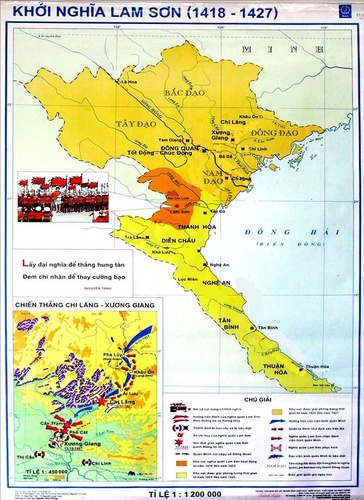 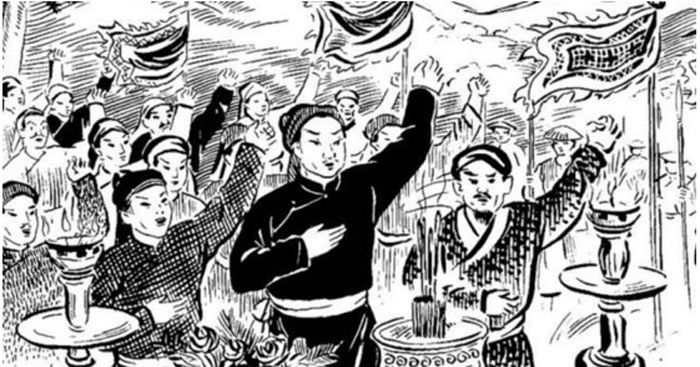 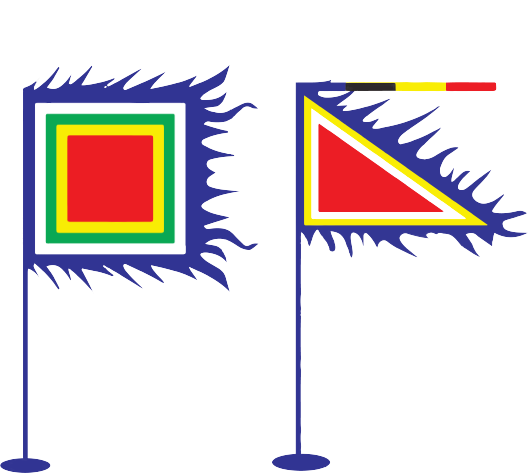 Vùng núi Lam Sơn nơi bắt đầu cuộc khởi nghĩa
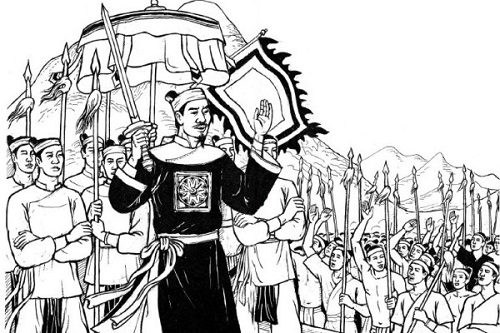 a. Nguyên nhân thắng lợi.
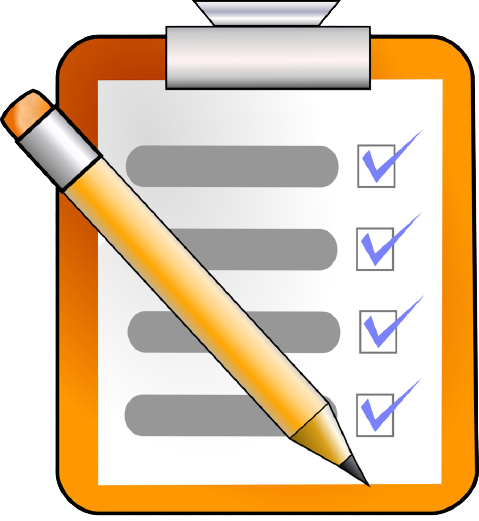 + Nhân dân ta có lòng yêu nước, ý chí bất khuất, quyết tâm giành lại độc lập tự do.
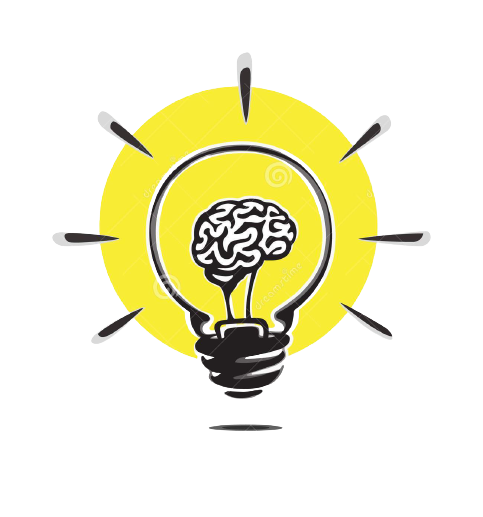 + Tất cả các tầng lớp nhân dân đều đoàn kết đánh giặc, đoàn kết, ủng hộ nghĩa quân.
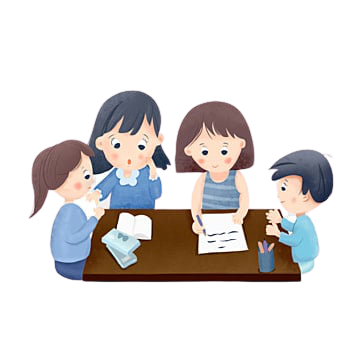 Anh hùng khởi nghĩa Lam Sơn
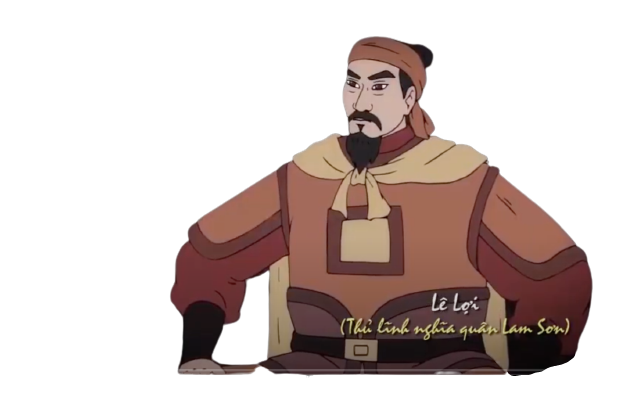 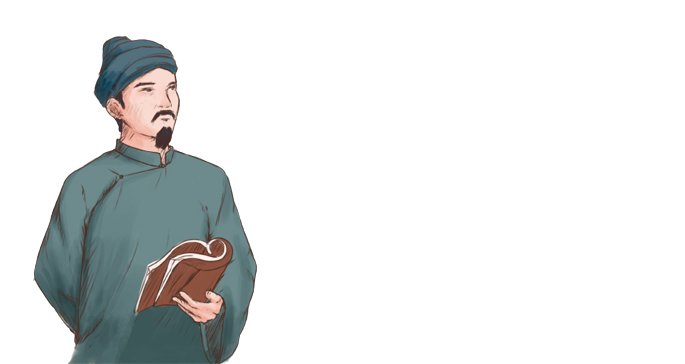 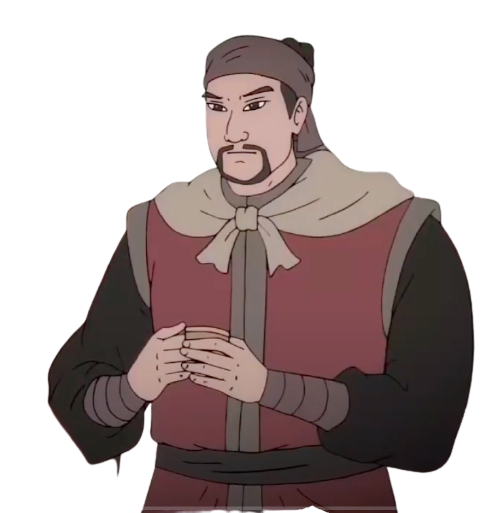 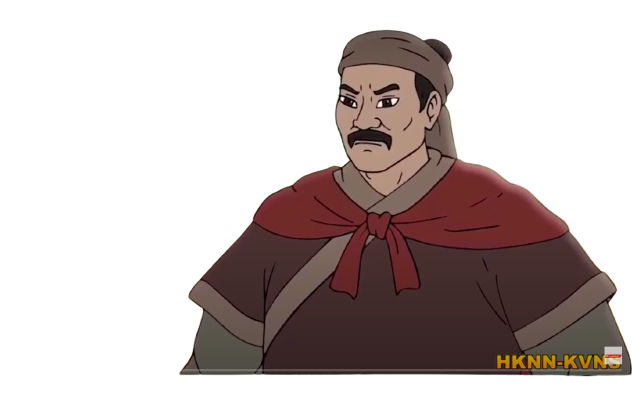 Đinh Liệt
Nguyễn Trãi
Lê Lợi
Lê Lai
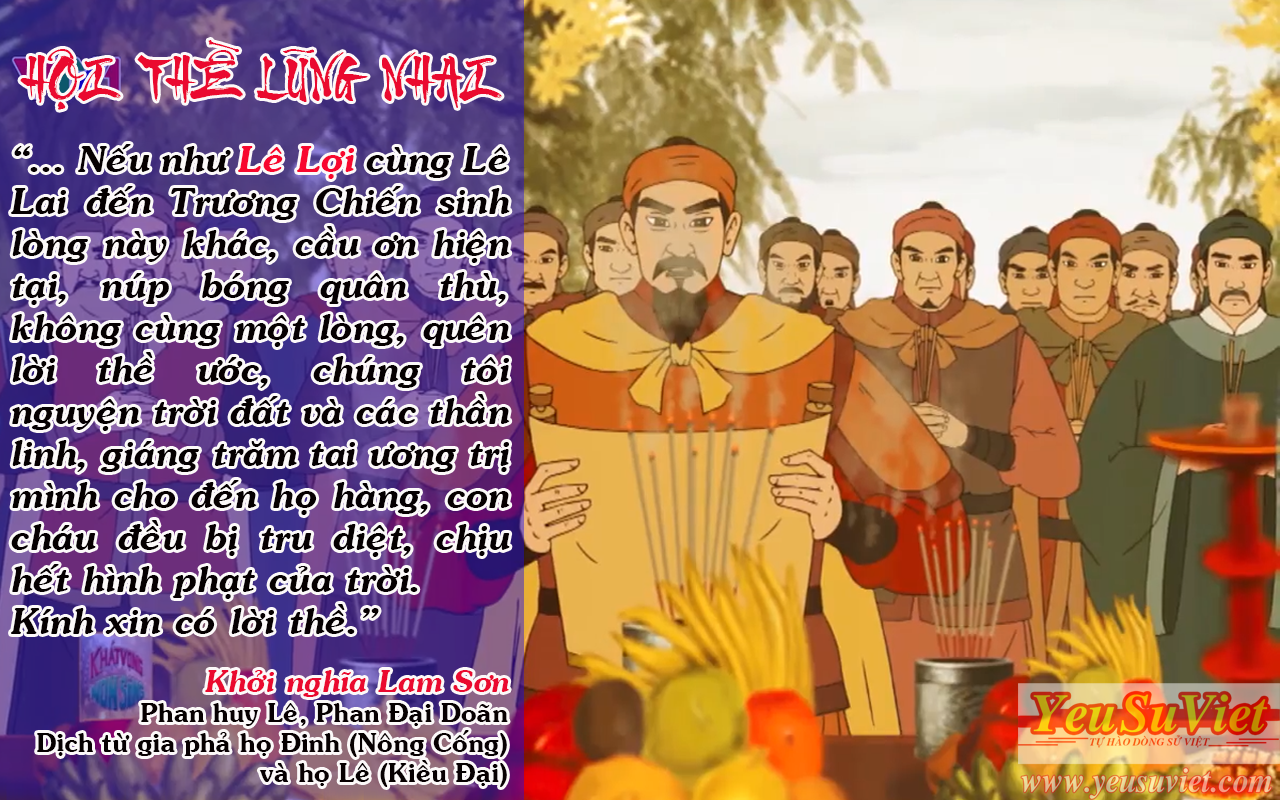 Hội thề Lũng Nhai
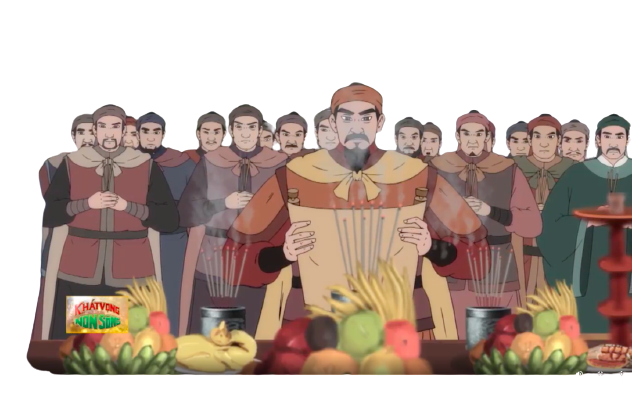 a. Nguyên nhân thắng lợi.
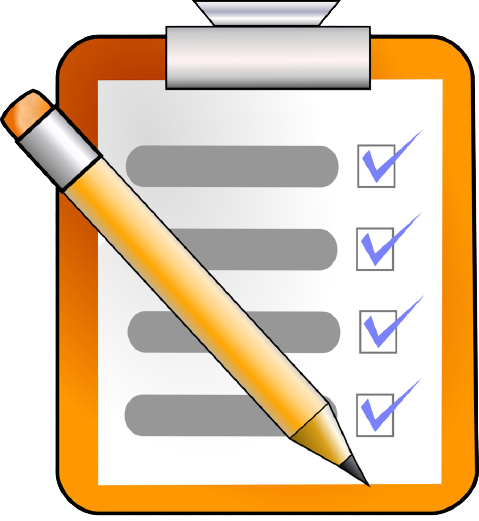 + Nhân dân ta có lòng yêu nước, ý chí bất khuất, quyết tâm giành lại độc lập tự do.
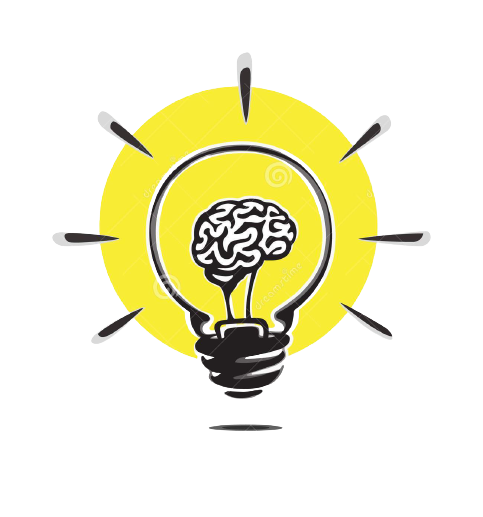 + Tất cả các tầng lớp nhân dân đều đoàn kết đánh giặc, đoàn kết, ủng hộ nghĩa quân.
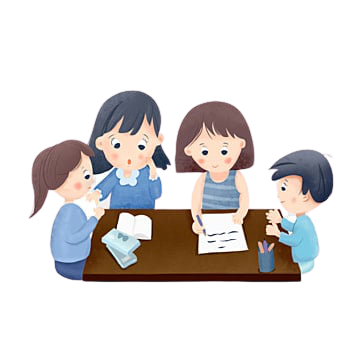 + Nhờ có chiến lược, chiến thuật đúng đắn, sáng tạo của bộ chỉ huy, đứng đầu là Lê Lợi, Nguyễn Trãi.
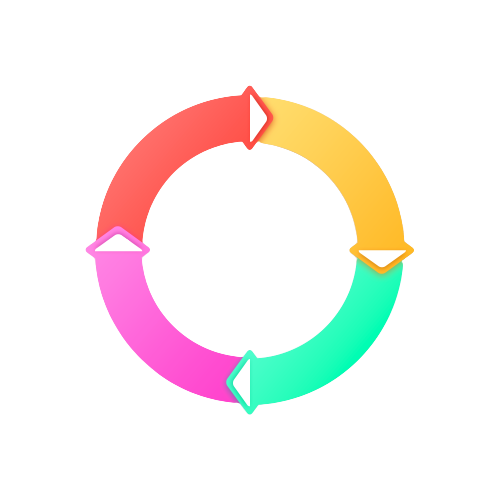 2
1
Ba lần rút lên núi Chí Linh
Đồn Đa Căng
MỘT SỐ TRẬN ĐÁNH
4
3
Trận Tốt Động - Chúc Động
Thành Nghệ An
5
Trận Chi Lăng - Xương Giang
Quân Minh tổ chức nhiều cuộc vây quyét lớn căn cứ của nghĩa quân
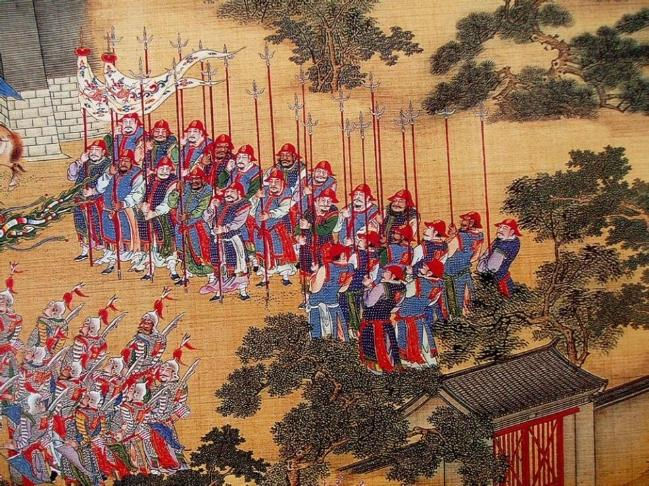 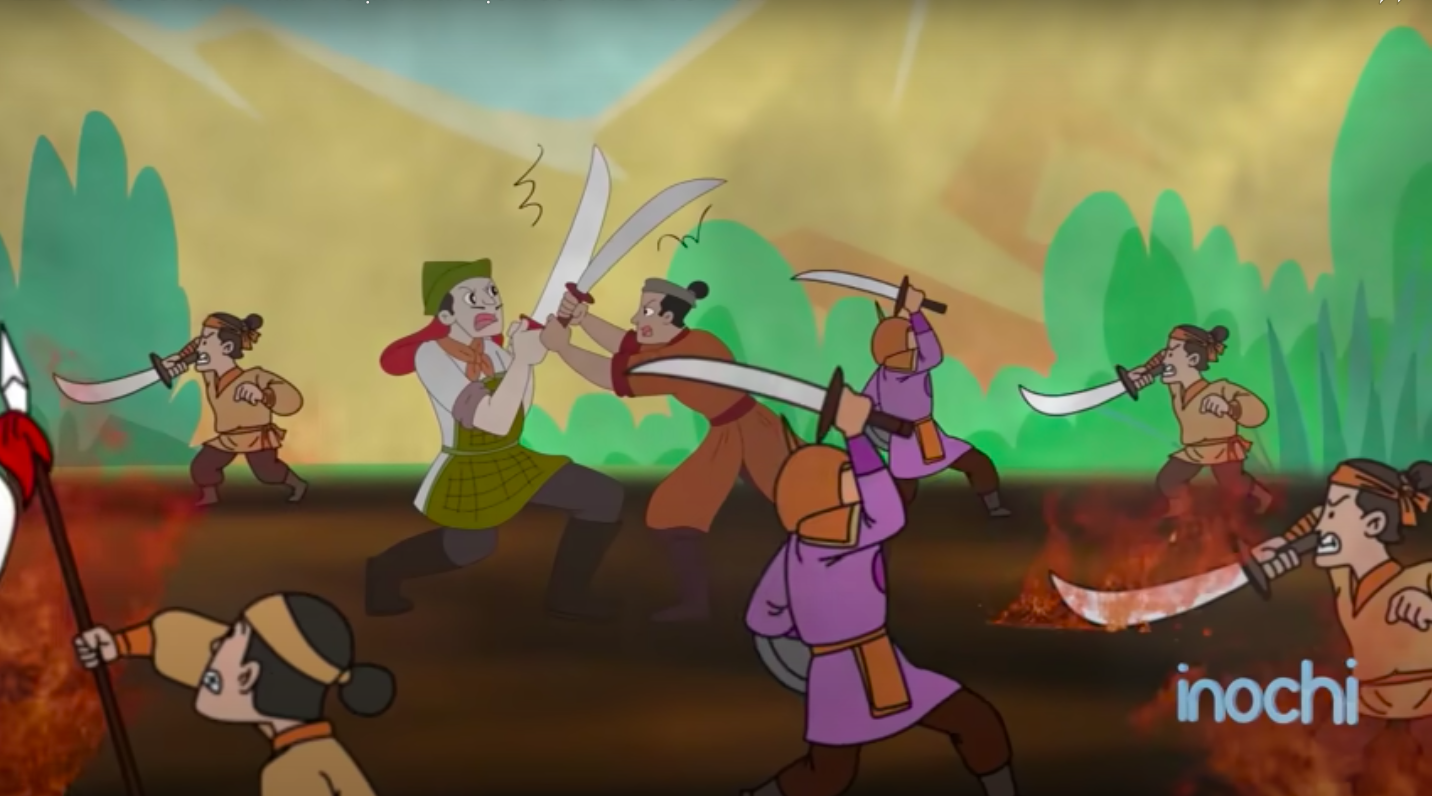 Quân đội nhà Minh
Trận Tốt Động - Chúc Động
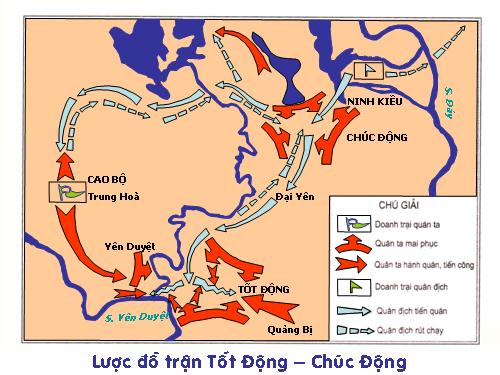 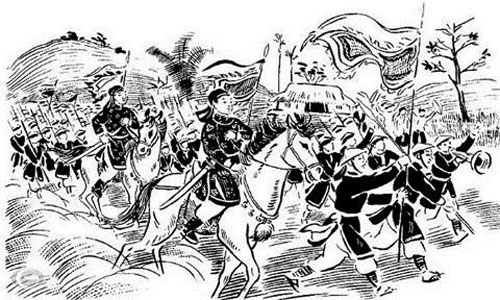 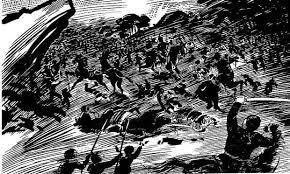 Hình ảnh minh hoạ trận Tốt Động - Chúc Động
Trận Chi Lăng - Xương Giang
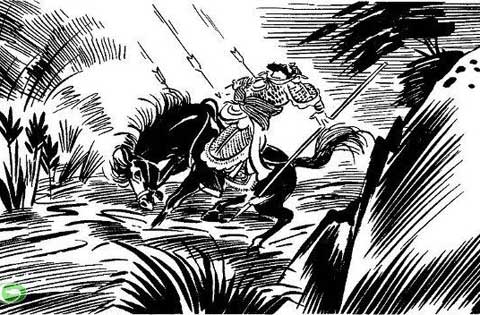 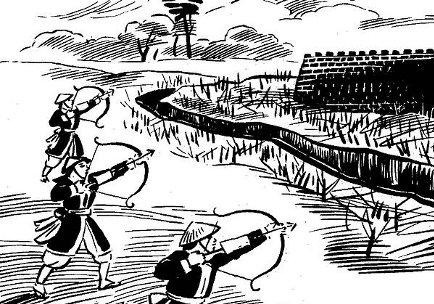 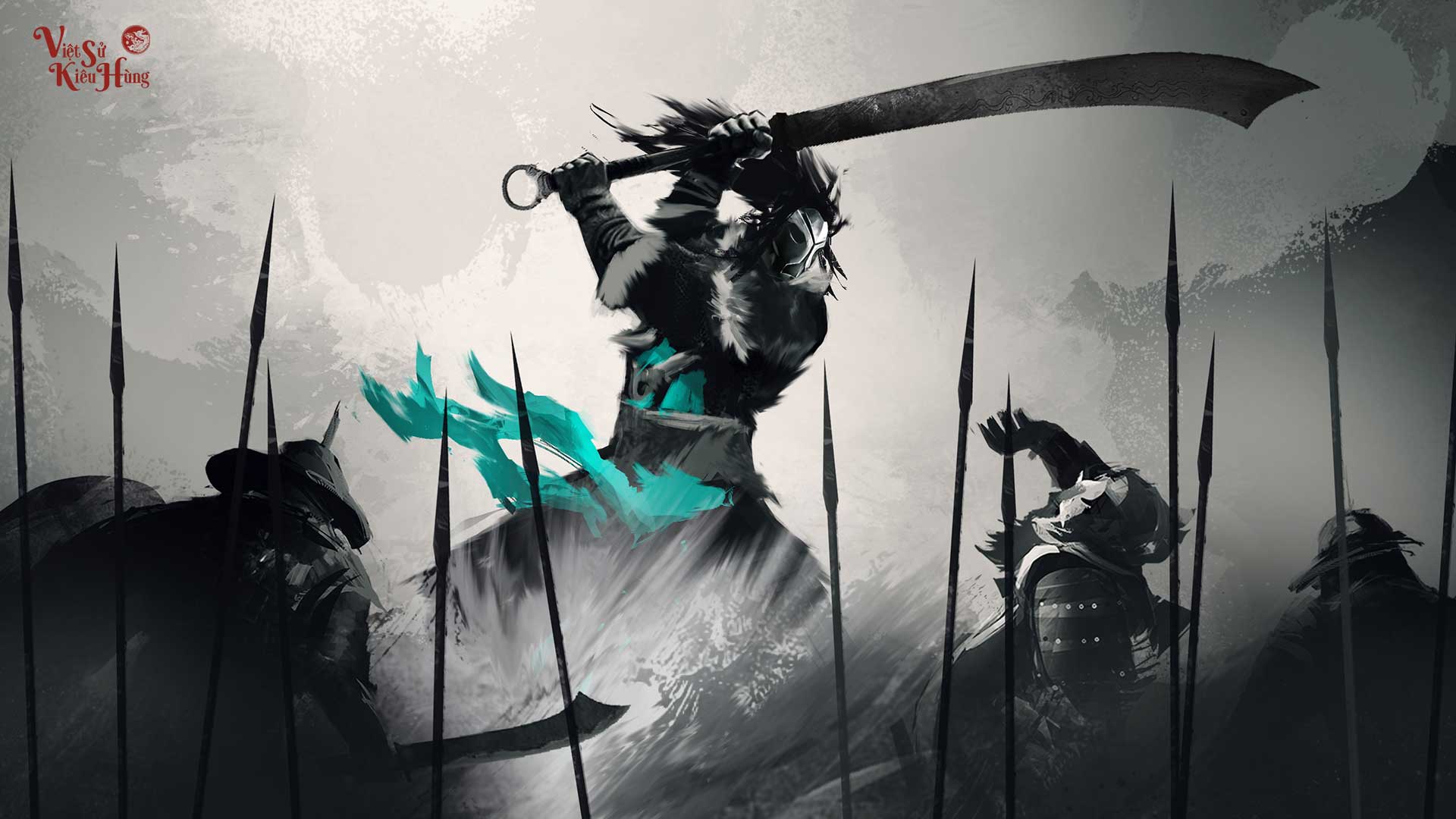 Hình ảnh minh hoạ trận Chi Lăng - Xương Giang
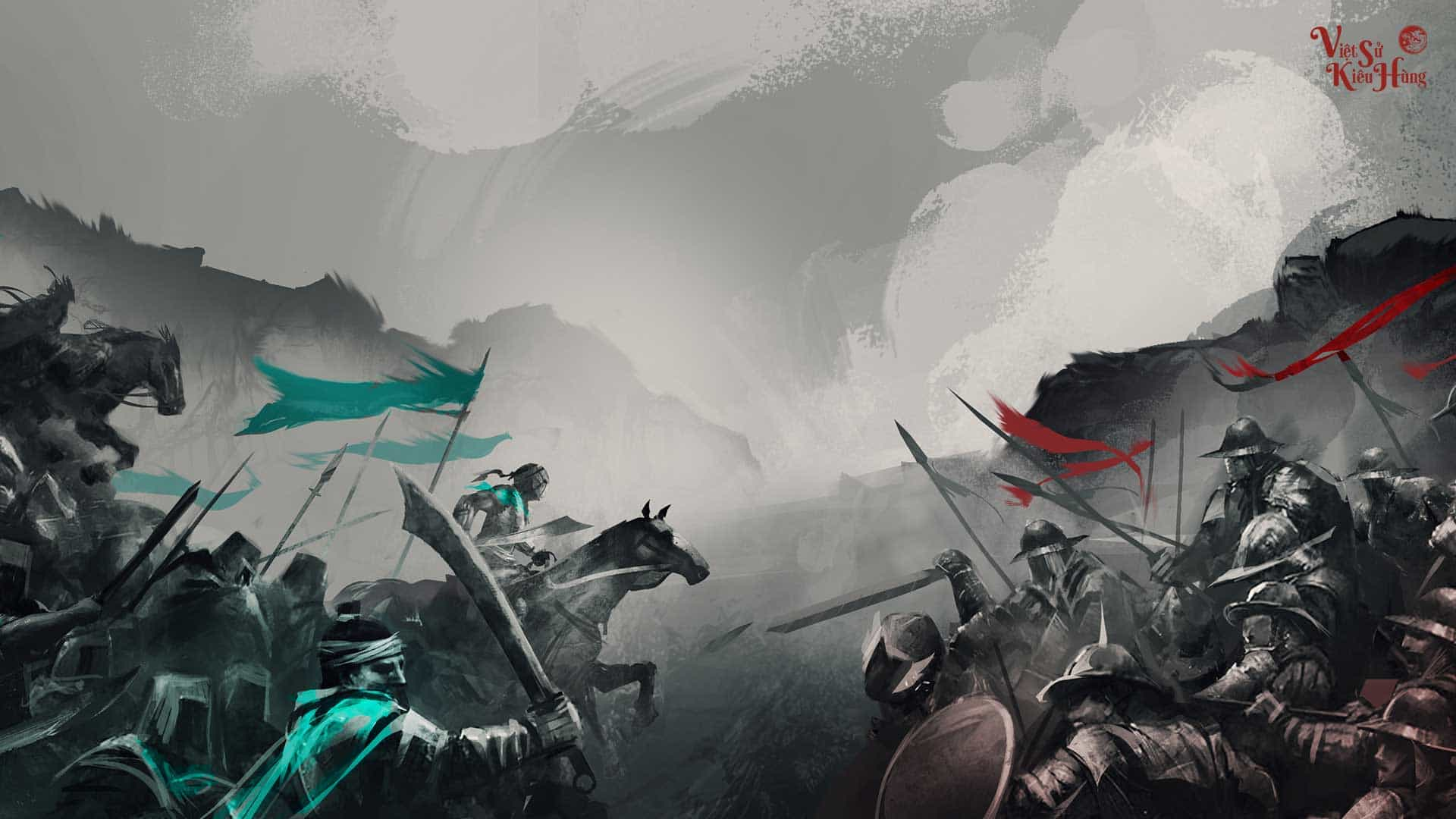 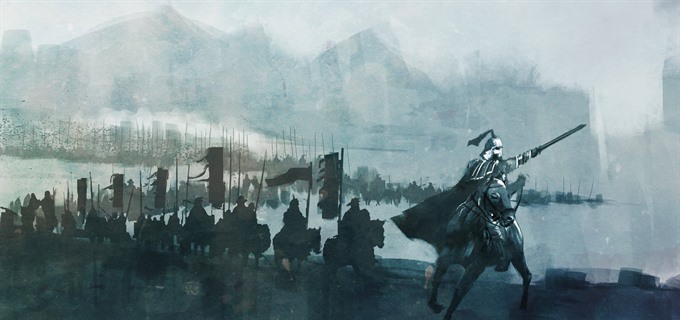 HỘI THỀ ĐÔNG QUAN
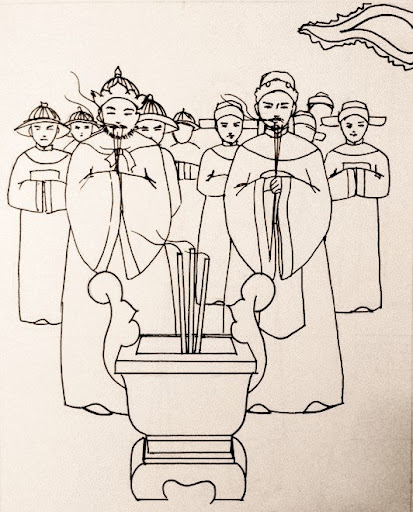 VĂN HỘI THỀ
“Chúng tôi cùng nhau phát tự lòng thành, ước hẹn thề thốt với nhau:
Từ sau khi lập lời thề này, quan Tổng binh Thành Sơn hầu là Vương Thông quả tự lòng thành, đúng theo lời bàn, đem quân về nước, không thể kéo dài năm tháng, để đợi viên binh đến nơi. Lại phải theo đúng sự lý trong bản tâu, đúng lời bàn trước mà làm.
Em hãy trình bày ý nghĩa lịch sử của cuộc khởi nghĩa Lam Sơn?
b. Ý nghĩa lịch sử:
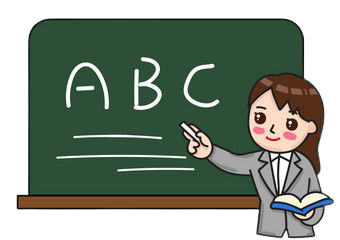 + Cuộc khởi nghĩa Lam Sơn thắng lợi đã kết thúc 20 năm đô hộ tàn bạo của nhà Minh.
+ Mở ra thời kỳ phát triển mới của dân tộc-thời Lê sơ.
LUYỆN TẬP
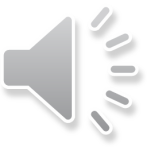 VÒNG QUAY 
MAY MẮN
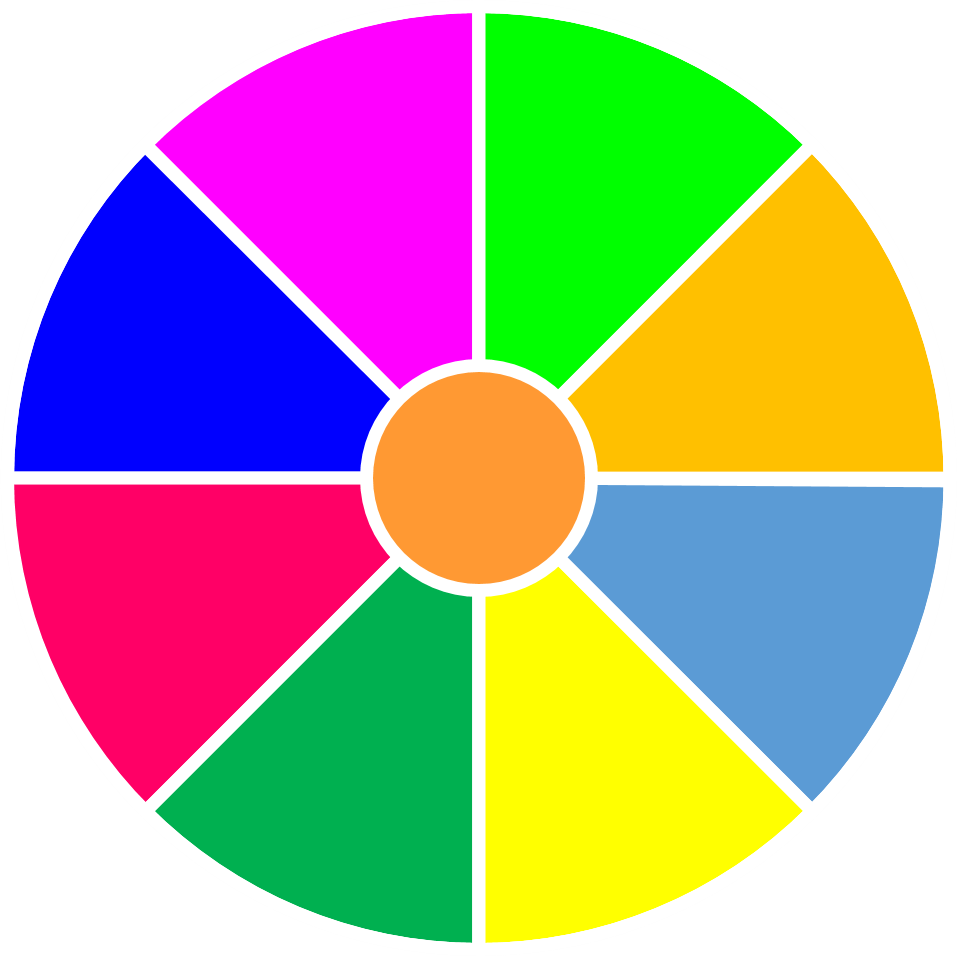 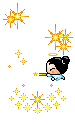 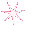 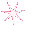 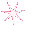 2
3
0
1
2
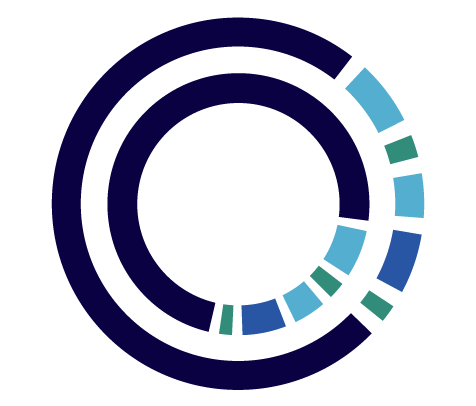 4
1
3
4
5
5
8
QUAY
6
7
Lê Lợi dựng cờ khởi nghĩa ở đâu?
A. Nam Sơn
B. Lam Sơn
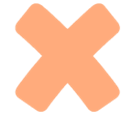 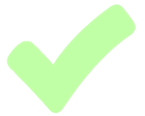 C. Tây Sơn
D. Đông Sơn
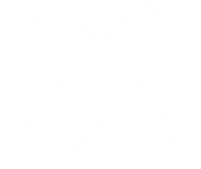 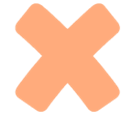 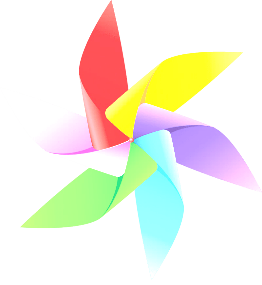 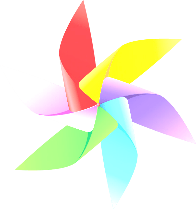 QUAY VỀ
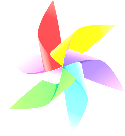 Nghĩa quân Lam Sơn 3 lần rút lên núi, vậy ngọn núi đó có tên là gì?
A. Chí Linh
B. Khôi Huyện
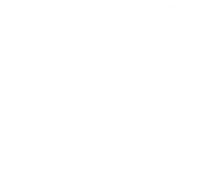 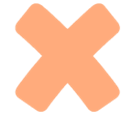 C. Dựng Tú
D. Chí Ninh
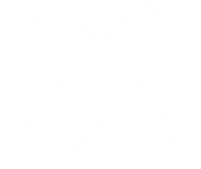 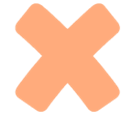 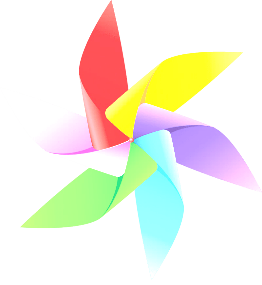 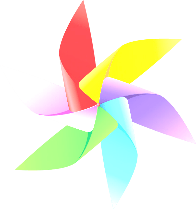 QUAY VỀ
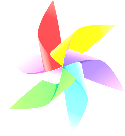 Cuối năm 1421, quân Minh huy động bao nhiêu lính mở cuộc vây quét căn cứ của nghĩa quân Lam Sơn?
A. 9 vạn
B. 10 vạn
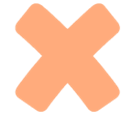 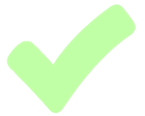 C. 11 vạn
D. 12 vạn
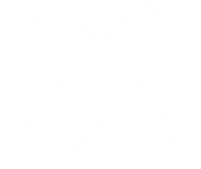 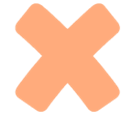 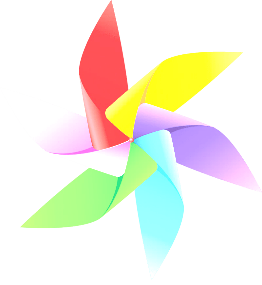 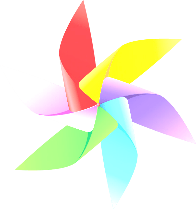 QUAY VỀ
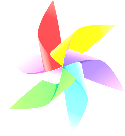 Ai đã giải vây cho Lê Lợi và nghĩa quân khi bị quân Minh bao vây ở núi Chí Linh lần thứ 1?
A. Nguyễn Chính
B. Đinh Liệt
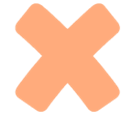 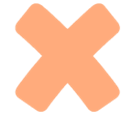 C. Nguyễn Trãi
D. Lê Lai
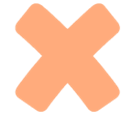 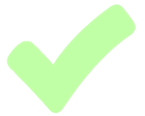 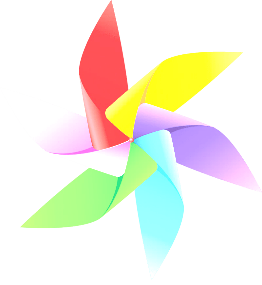 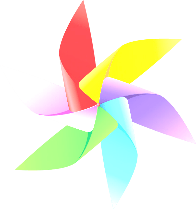 QUAY VỀ
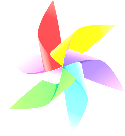 Lê Lợi dựng cờ khởi nghĩa vào thời gian nào?
A. 1418
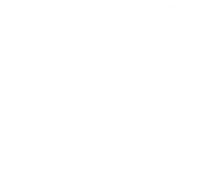 B. 1428
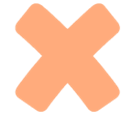 C. 1417
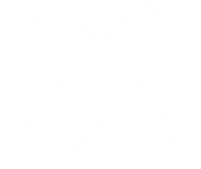 D. 1416
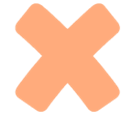 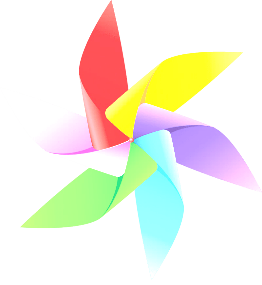 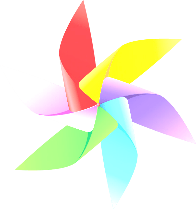 QUAY VỀ
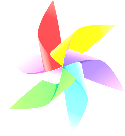 Khi Liễu Thăng hùng hổ dẫn quân ào ạt tiến vào biên giới nước ta, chúng đã bị nghĩa quân phục kích và giết ở đâu?
A. Ở Đông Quan
B. Ở Vân Nam
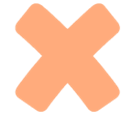 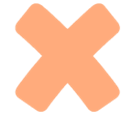 C. Ở Chi Lăng
D. Ở Nam Quan
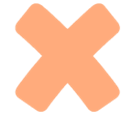 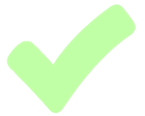 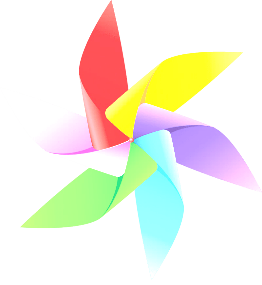 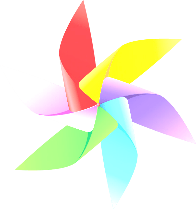 QUAY VỀ
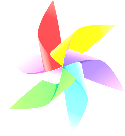 Dặn Dò